Попова Полина Романовна
Кандидат в мэры Липецка
Проблемы Липецкой области и их решения
1. Проблема разбитых дорог
В липецкой области, как и во многих других регионах, проблема разбитых дорог стоит на одном из первых мест. Власти уверяют, что на начало 2021 года было отремонтировано 15 дорожных участков.
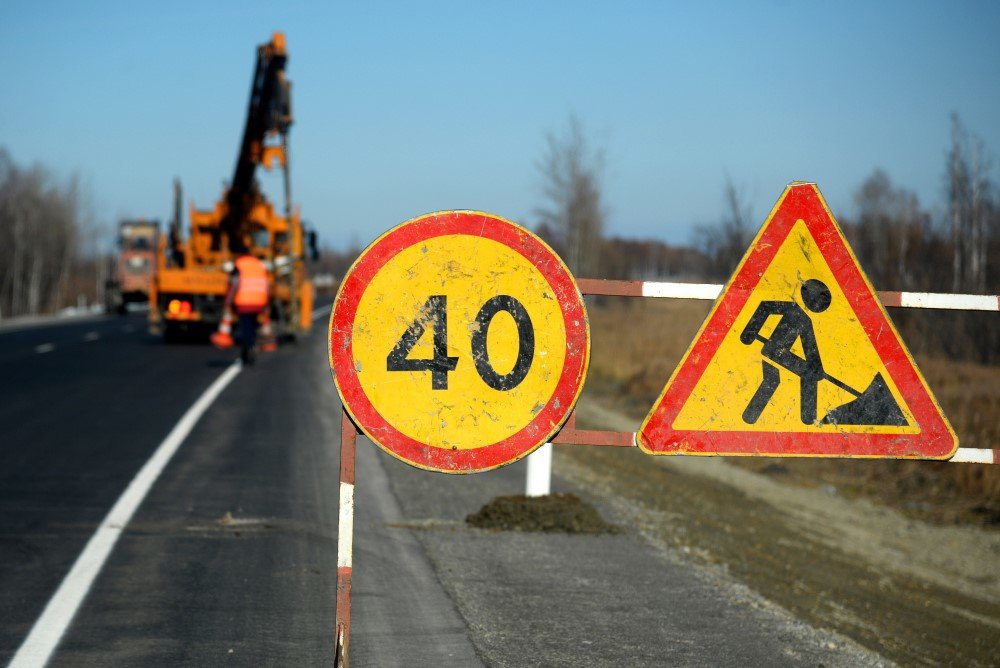 Мое решение
Я выделю больше средств на ремонт дорог.
 Буду чаще назначать проверки в компании, занимающиеся ремонтом дорог, дабы видеть, куда идут выделенные мною деньги.
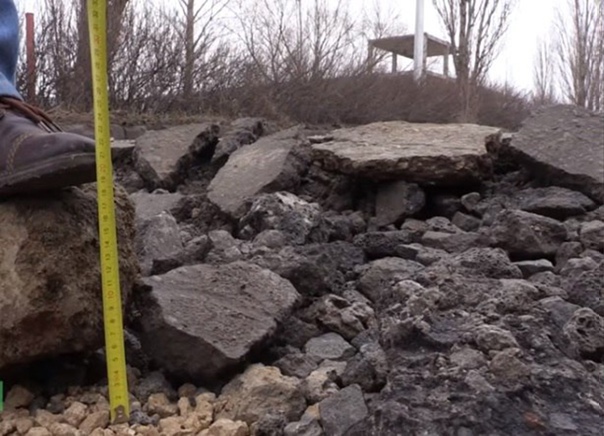 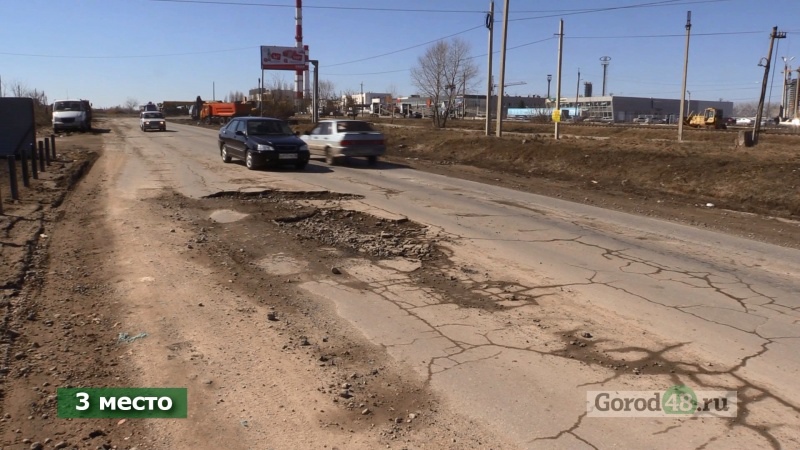 2. Проблема недостатка высших учебных заведений
На территории Липецкой области насчитывается только 8 вузов, часть из них филиалы.
Так же в Липецке есть медицинский колледж, но нет института, хотя профессия медика, в связи с сложившейся эпидемиологической ситуацией, очень востребованна.
Мое решение
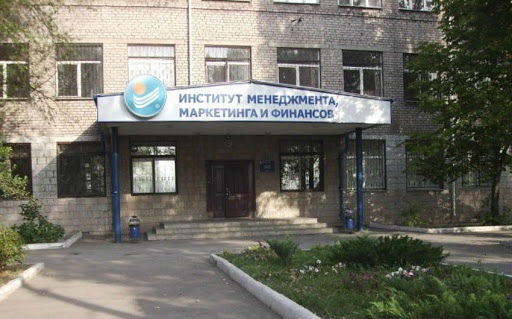 Открыть больше вузов на территории Липецкой области.
Сделать бесплатные курсы для поступающих в вузы, а так же сдающих ЕГЭ и ОГЭ.
Повысить квалификацию преподавателей , которые будут обучать детей в вузах и на курсах.
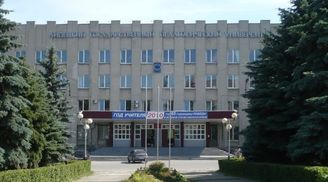 3. Проблема внутреннего обустройства школ
Многие школы на территории Липецкой области до сих пор выглядят как и 30 лет назад, в них не производился капитальный ремонт.
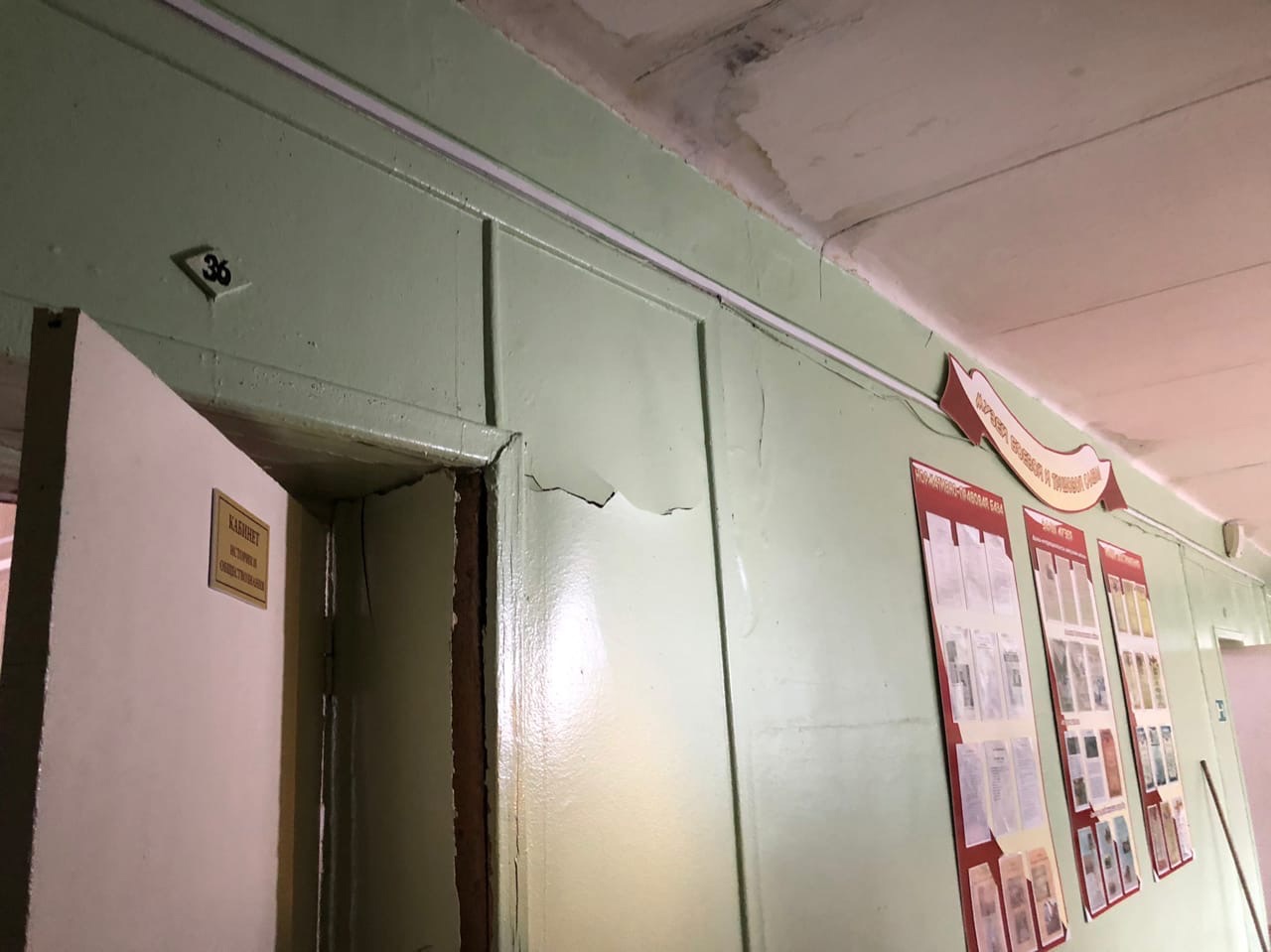 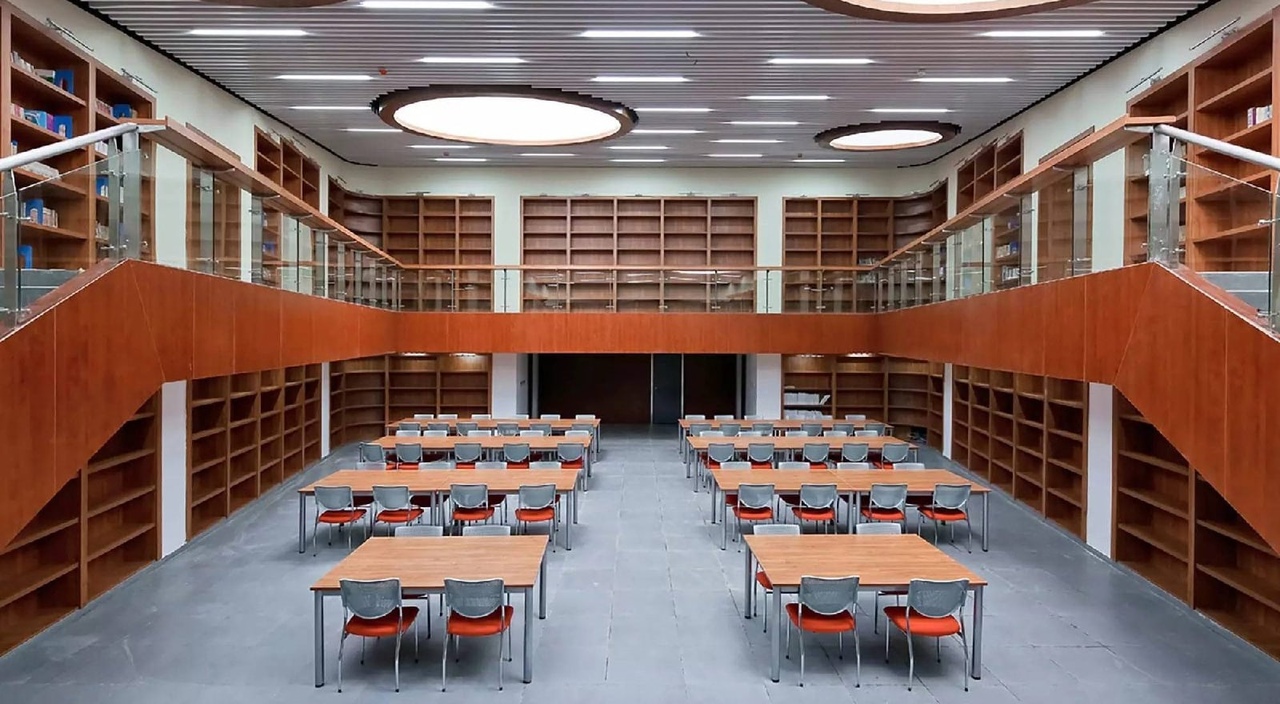 Мое решение
Выделить деньги из бюджета на усовершенствование школ.
Купить современное оборудование.
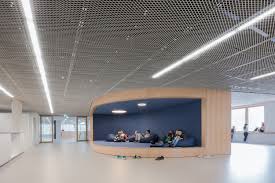 Спасибо за внимание